ЗАШТИТА, ОБНОВА И УНАПРЕЂИВАЊЕ ЖИВОТНЕ СРЕДИНЕ
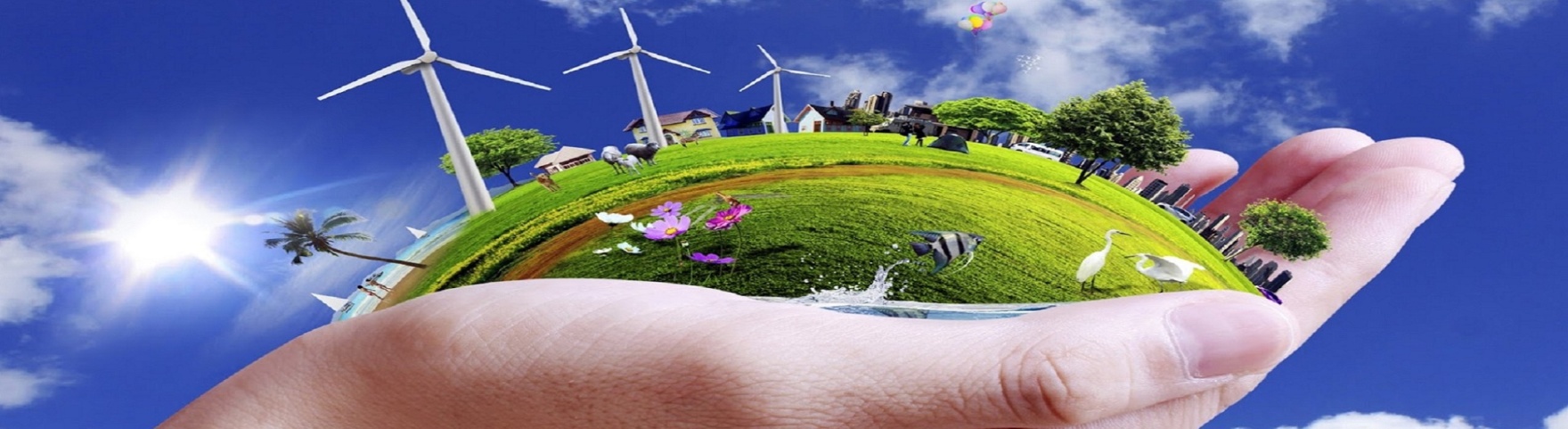 Човјек и животна средина
- Утицај човјека на животну средину
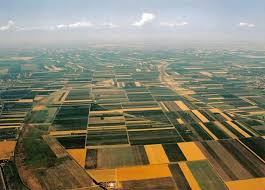 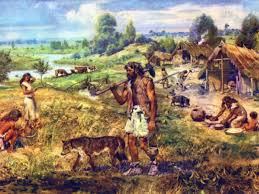 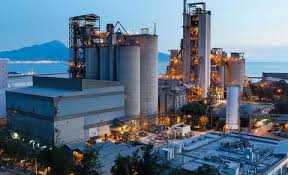 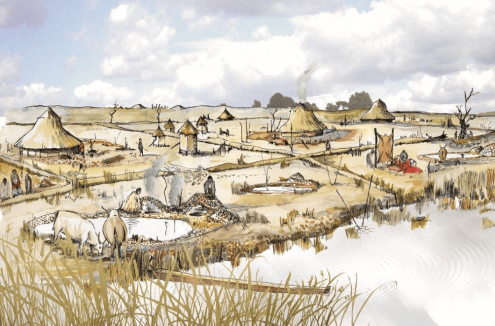 - Животна средина трајно
          измијењена – загађење
Загађивачи- загађивач - свака материја која се нађе на непожељном                          мјесту у превеликој количини                                                                         извори загађења                         природни:                              вјештачки:                                 - вулкани                                  - хемијски                                 - вјетрови                                 - физички                                 - УВ зрачење                           - радиоактивни                                 - зрачење из                            - биолошки                                    Земљине коре
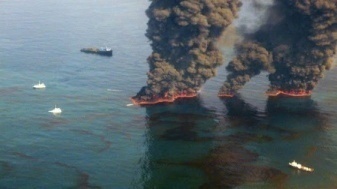 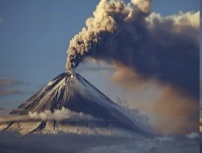 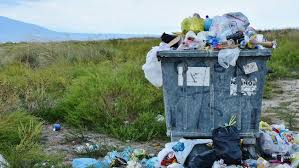 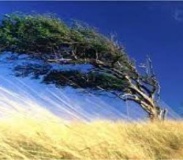 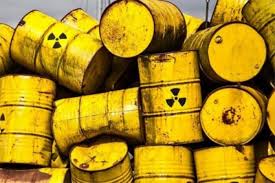 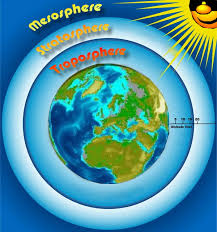 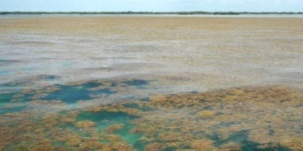 Дјеловање загађивача хемијско                отрови-токсини       (кожа, органи за дисање и варење) канцерогено               канцер-злоћудни тумор, рак  мутагено                мутације-промјене                           насљедног материјала тератогено              деформације плода алергено                  отежано дисање, кијање,        промјене на кожи
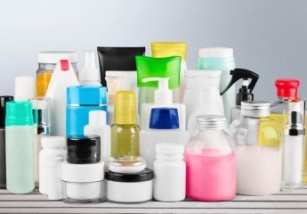 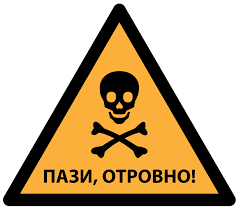 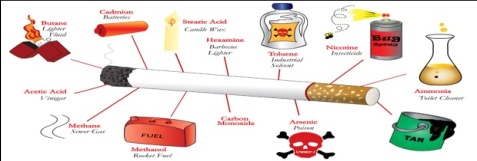 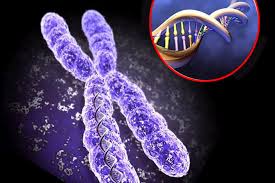 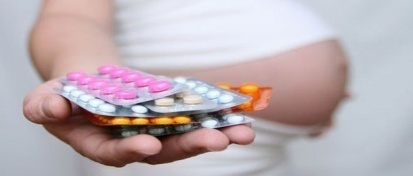 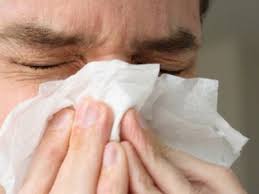 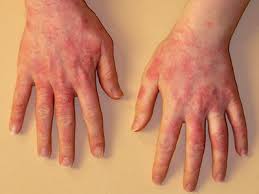 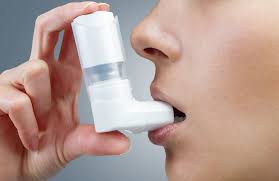 - мониторинг – праћење стања                               животне средине- рециклажа – поновна употреба или                                      прерада коришћеног
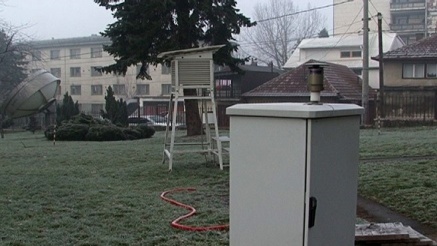 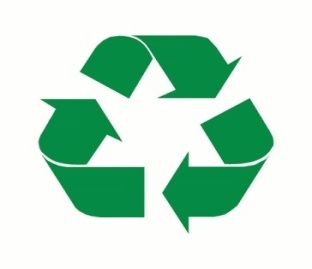 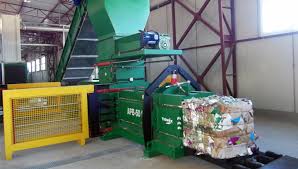 Загађивање и заштита ваздуха- атмосфера- ваздух - 78% N2, 21% O2, 1% остали гасови (0,03 CO2)
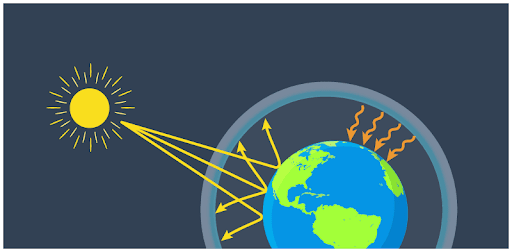 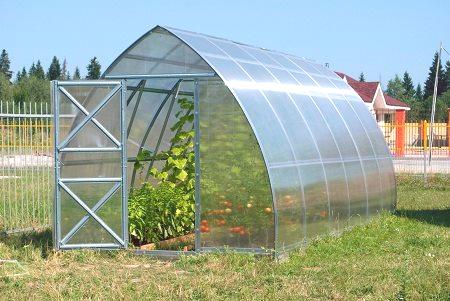 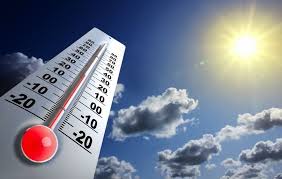     Ефекат стаклене
      баште

 Киселе кише  

 Озонске рупе

 Смог
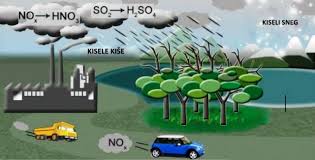 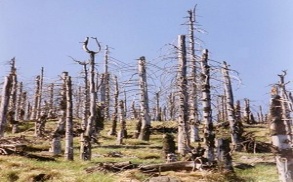 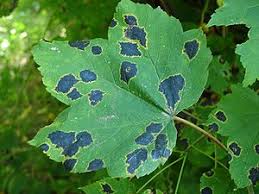 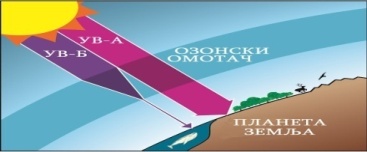 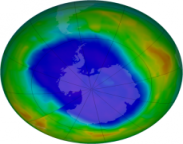 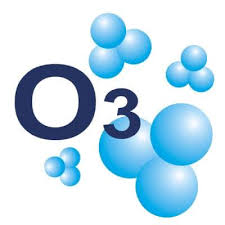 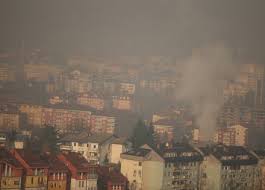 Загађивање и заштита вода- вода – услов живота             - 97% слана, 3% слатка (1% питка вода)
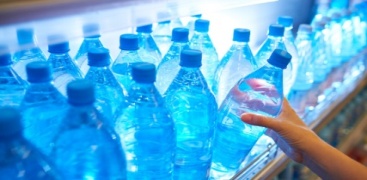 Загађивање
         
                   Физичко                    Хемијско                     Биолошко

         

         

Заштита: штедња воде, пречишћавање отпадних и
                  комуналних вода, редовна контрола исправности
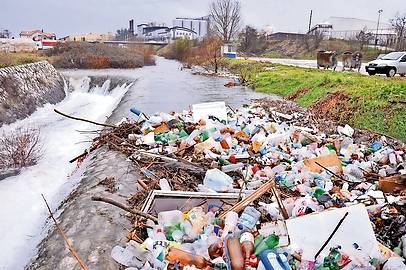 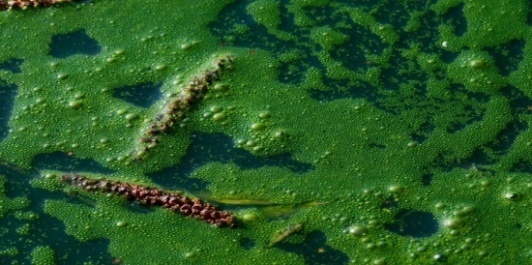 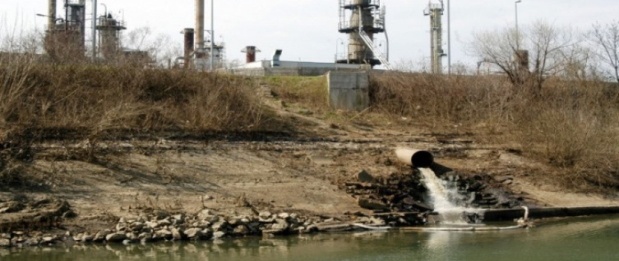 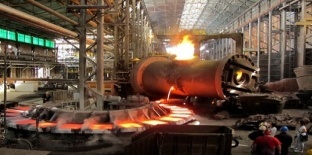 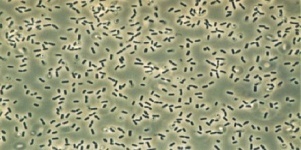 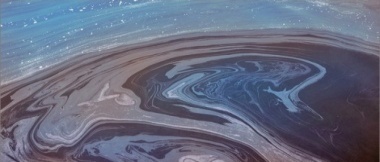 Загађивање и заштита земљишта- земљиште - танки, растресити,                         површински слој литосфере- загађивање: физичко,                            хемијско и                            биолошко- заштита:  спречавање настајања     отпада  рециклажа  компостирање
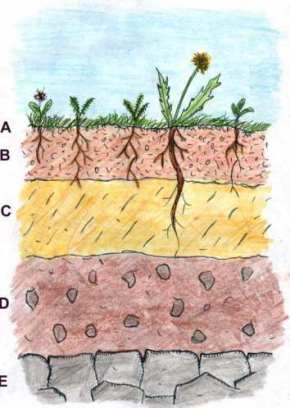 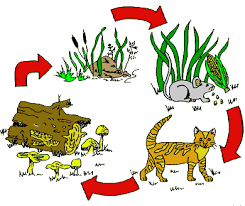 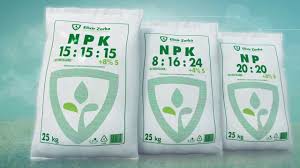 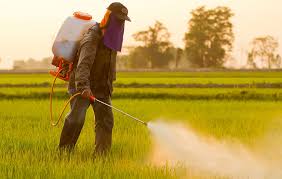 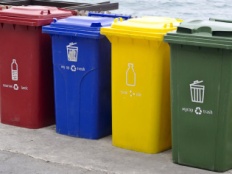 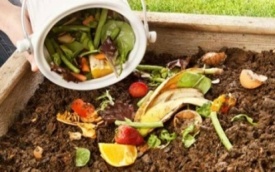 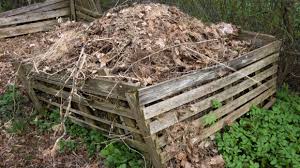 Загађивање и заштита животних                                 намирница- намирница – све што се у користи у исхрани- органска (здрава) храна                                         Загађивање               Физичко                          Хемијско                        Биолошко
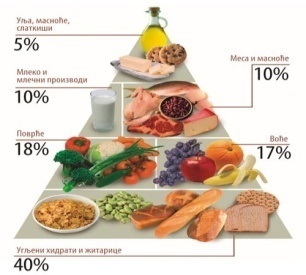 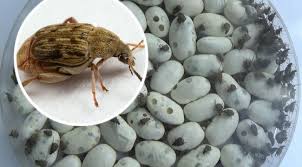 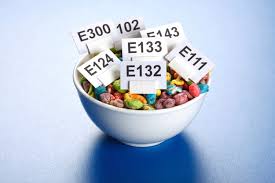 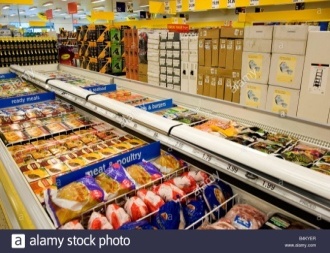 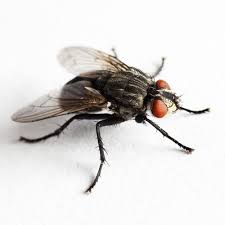 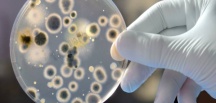 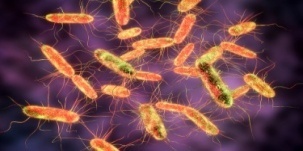 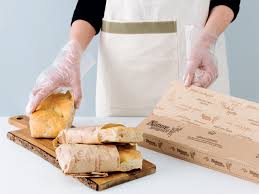 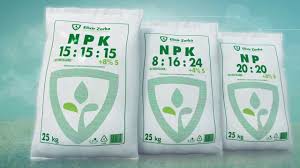 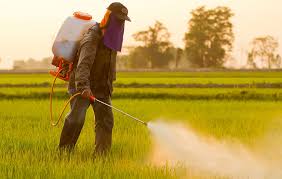 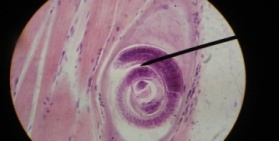 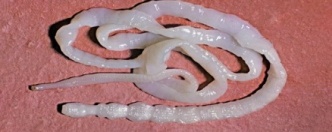 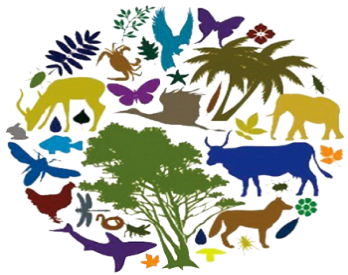 Угрожавање и заштита                     биодиверзитета      - биодиверзитет (биолошка разноврсност) – цјелокупна                                                разноврсност живих бића и њихових                                                заједница на Земљи       - човјек зависи од биодиверзитета       - угрожавање – више него раније       - Црвене књиге и Црвене листе       - организације       - заштита – допринос сваког појединца
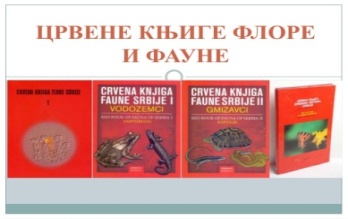 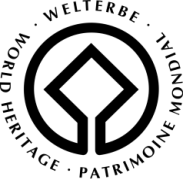 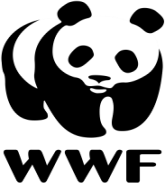 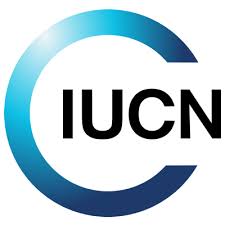 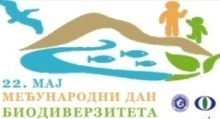 Бука и заштита од буке- бука – сваки непријатан и непожељан звук који се                 својом јачином издваја од осталих- јединица за звук/буку – BEL (dB-децибел); 120 dB                                                                 природни                             -извори буке                                                                 вјештачки                            -утицај буке на човјека и животиње - неповољан                            -апарат за мјерење буке - букомјер                             -мјере заштите: личне и колективне
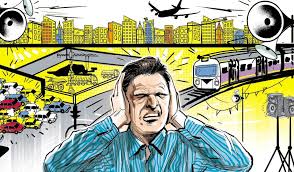 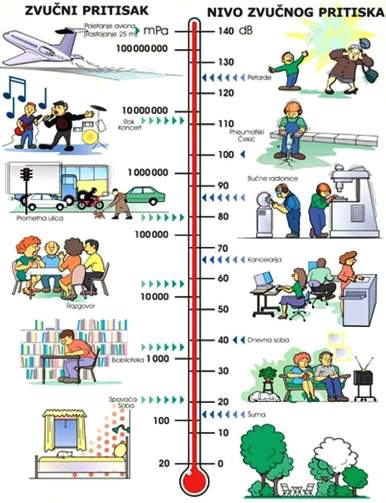 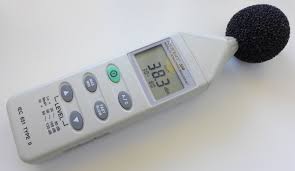 Радијација и заштита од зрачења- радиоактивност - емитовање честица из неког извора                                  - откривена крајем 19.вијека (Бекерел, Рендген, Кири)                                   - не региструје се чулима- различита зрачења –                                                                   природни                                                                 - извори радијације                                                                                                             вјештачки- УВ зрачење – озонски омотач                           - озонске рупе                           - заштита озонског омотача и                              заштита од УВ зрачења
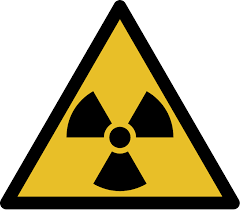 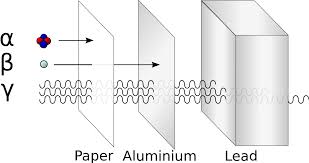 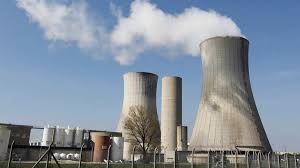 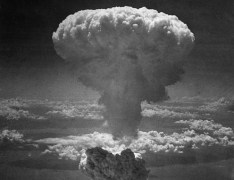 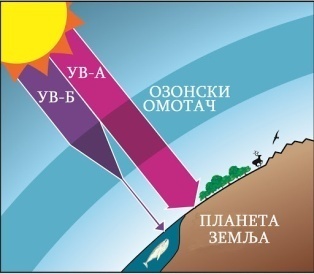 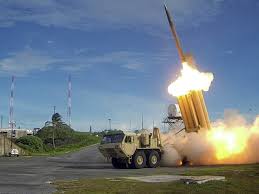 “Земљу нисмо наслиједили од наших предака, већ је позајмили од својих потомака.”                                    Индијански поглавица Сијетл
[Speaker Notes: тл]